AP BiologyBiology in Focus
Chapter 1:		       	Evolution and the Foundations 		of Biology
Chapter 2:			Chemical Context of Life
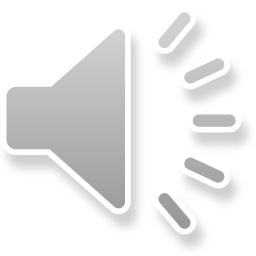 Unifying Themes in Biology
Evolution~ biology’s core theme; differential reproductive success
Emergent Properties~ biological organization, hierarchy of life
The Cell~ all organism’s basic structure
Heritable Information~ DNA
Structure & Function~ form and function
Environmental Interaction~ organisms are open systems
Regulation~ feedback mechanisms
Unity & Diversity~ universal genetic code
Scientific Inquiry~ observation; testing; repeatability
Science, Technology & Society~ functions of our world
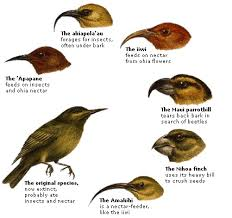 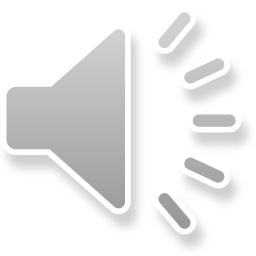 Emergent Properties
Property that emerges from interactions that occur due to increasing organization. 

With each step upward in the biological hierarchy, new properties emerge that were not present at the simpler organizational levels. 

Life is difficult to define because it is associated with numerous emergent properties that reflect a hierarchy of structural organization.
But, with more emergent
 properties organisms become
 more complex.  Like chlorophyll
 and photosynthesis.
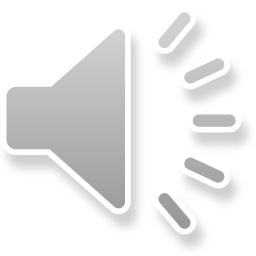 What is considered living?
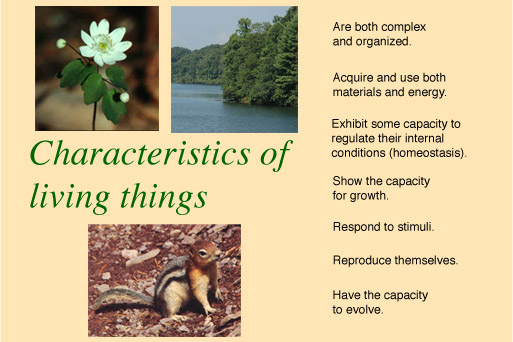 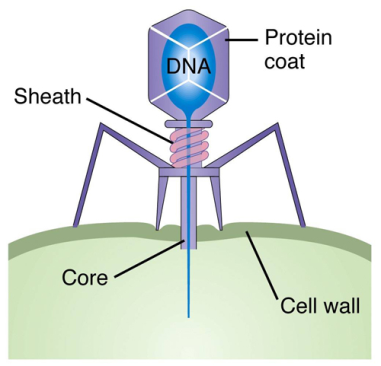 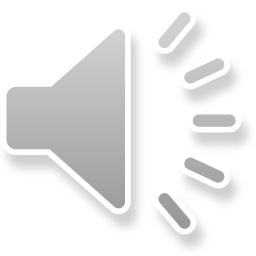 Levels of Organization
Reductionism-The approach of 
reducing complex systems to 
simpler components that are
 more manageable to study.

Helpful in biology-Watson 
and Crick inferred the chemical
 basis of biological inheritance 
with the study of DNA.





1
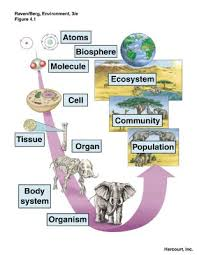 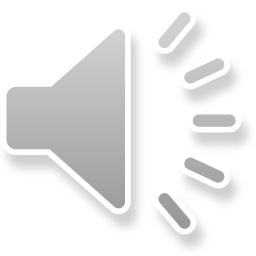 Systems Biology!!!
https://www.youtube.com/watch?v=jFBCBmK9E3U
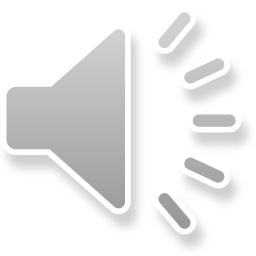 The Three Domains of Life
Bacteria
Archaea
Eukarya
LUCA-Last Universal Common Ancestor
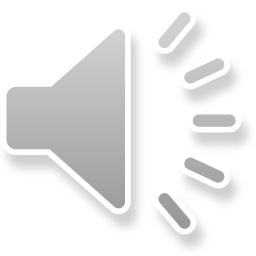 Taxonomy
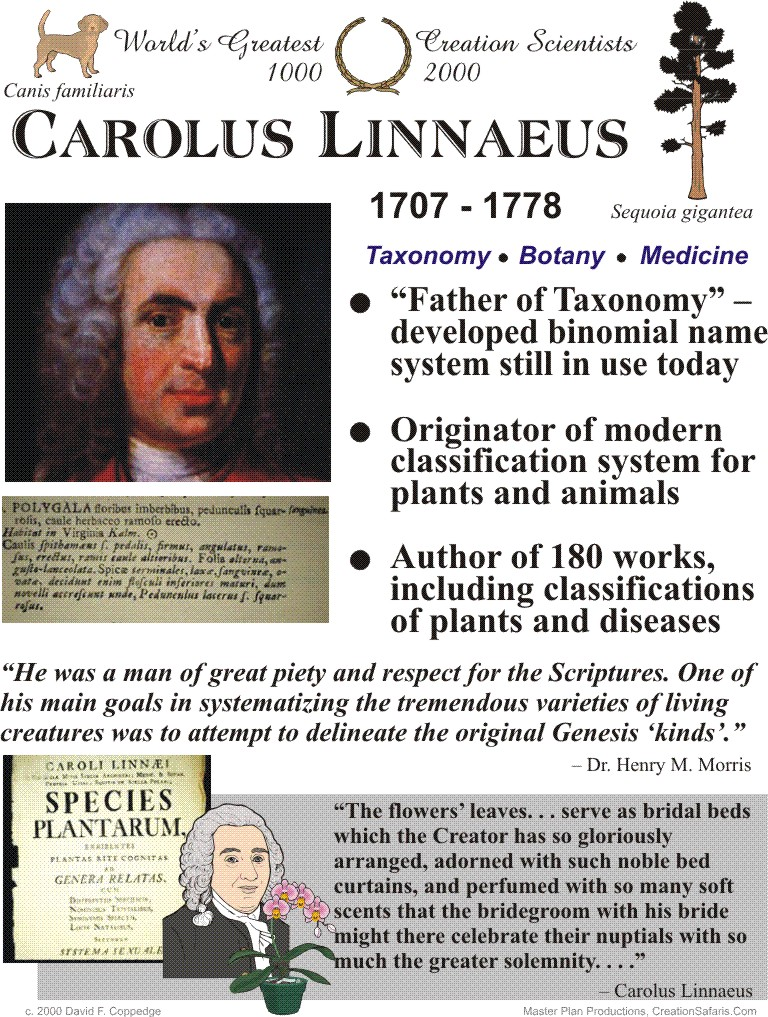 Classification has changed from appearance to DNA
“Dumb King Phil Came Over From German Soil”
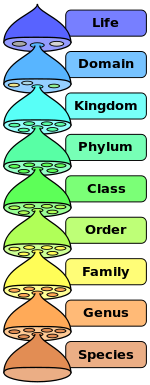 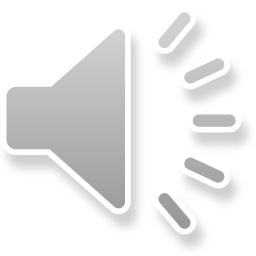 Charles Darwin
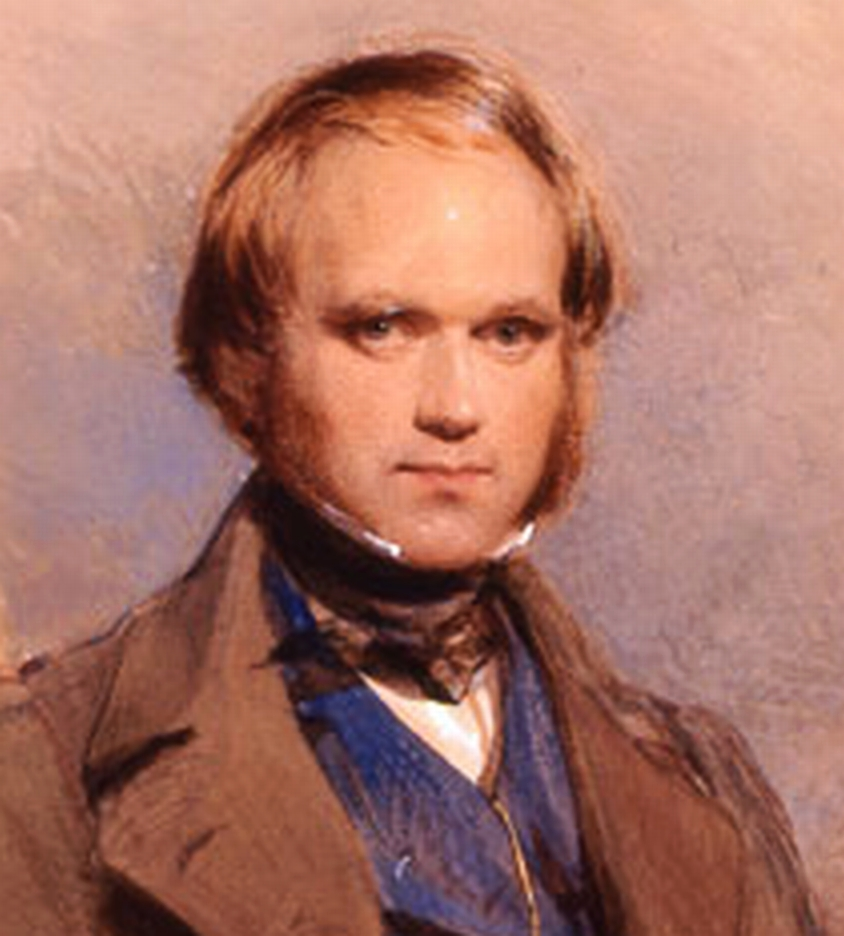 Natural Selection-Darwin inferred that individuals with inherited traits that are better suited to the local environment are more likely to survive and reproduce.

On the Origin of Species by Means of Natural Selection
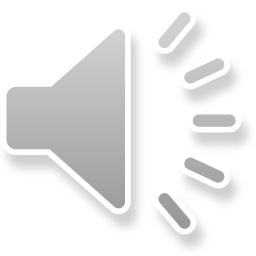 Two Main Points
Species have arisen from a succession of ancestors that differed from them.
“Descent with modification”
Natural selection
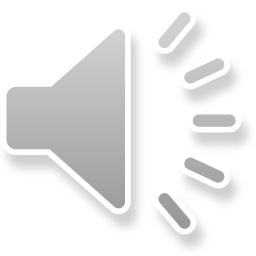 Tree Diagram
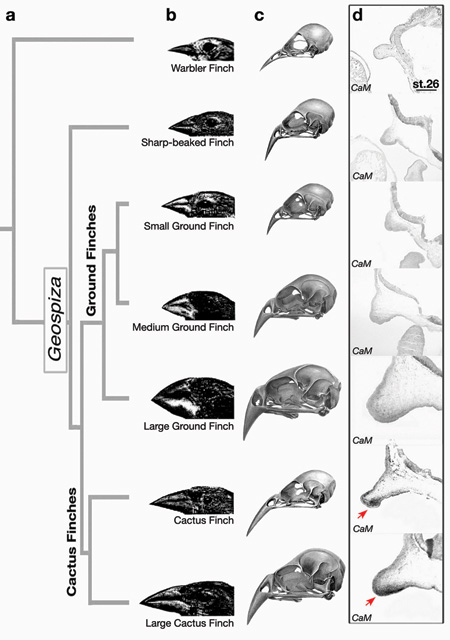 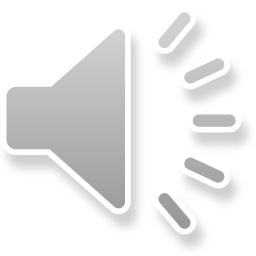 Any questions?
Now you finish the rest of the notes with what you already know!  Good luck!!!
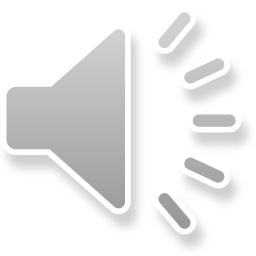